LOGO
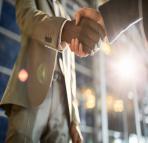 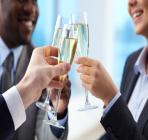 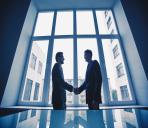 Grey business ppt template
Insert the Subtitle of Your Presentation
https://www.jpppt.com.
01
Click here to add text.
Click here to add a text description, text color, size, font can be changed as needed.
02
Click here to add text.
Click here to add a text description, text color, size, font can be changed as needed.
CONTENTS
03
Click here to add text.
Click here to add a text description, text color, size, font can be changed as needed.
04
Click here to add text.
Click here to add a text description, text color, size, font can be changed as needed.
Click here to add the title
Part 01
Click to add text.
Click to add text.
Click to add text.
Click to add text.
Click here to add the title
Click here to add a text description, text color, size, font can be changed as needed.
Click here to add a text description, text color, size, font can be changed as needed.
Enter the text.
Click here to add a text description, text color, size, font can be changed as needed.
Enter the text.
Enter the text.
Enter the text.
Click here to add a text description, text color, size, font can be changed as needed.
Enter the text.
Enter the text.
Click here to add a text description, text color, size, font can be changed as needed.
Click here to add the title.
Click here to add text.
Click here to add a text description, text color, size, font, graphic color, size, style can be changed as needed.
Click here to add the title.
Add text.
Add text.
Click here to add a text description, text color, size, font can be changed as needed.
Click here to add a text description, text color, size, font can be changed as needed.
Add text.
Add text.
Click here to add a text description, text color, size, font can be changed as needed.
Click here to add a text description, text color, size, font can be changed as needed.
Add text.
Add text.
Click here to add a text description, text color, size, font can be changed as needed.
Click here to add a text description, text color, size, font can be changed as needed.
Click here to add the title.
A.
70%
B.
C.
45%
50%
Click here to add a text description, text color, size, font, graphic color, size, style can be changed as needed.
Click here to add the title.
1
Click here to add a text description, text color, size, font can be changed as needed.
2
Click here to add a text description, text color, size, font can be changed as needed.
3
Click here to add a text description, text color, size, font can be changed as needed.
4
Click here to add a text description, text color, size, font can be changed as needed.
Click here to add the title
Part 02
Click to add text.
Click to add text.
Click to add text.
Click to add text.
Click here to add the title
Click here to add a subheading.
Click here to add a text description, text color, size, font, graphic color, size, style can be changed as needed.
Click here to add the title
Click here to add a text description, text color, size, font can be changed as needed.
2018
Click here to add a text description, text color, size, font can be changed as needed.
2020
Click here to add a text description, text color, size, font can be changed as needed.
2030
Click here to add the title
Click here to add text
01  Click here to add a text description, the color, size, font can be changed according to your needs.
02  Click here to add a text description, the color, size, font can be changed according to your needs.
03  Click here to add a text description, the color, size, font can be changed according to your needs.
Click here to add the title
80%
50%
852,256
852,256
80%
65%
50%
852,256
852,256
852,256
Click here to add the title.
Click here to add a text description, text color, size, font can be changed as needed.
Click here to add a text description, text color, size, font can be changed as needed.
Click here to add a text description, text color, size, font can be changed as needed.
Click here to add a text description, text color, size, font can be changed as needed.
Click here to add the title
Part 03
Click to add text.
Click to add text.
Click to add text.
Click to add text.
Click here to add the title
Click here to add text.
Click here to add text.
Click here to add a text description, text color, size, font, graphic color, size, style can be changed as needed.
Click here to add a text description, text color, size, font, graphic color, size, style can be changed as needed.
Click here to add the title
Click here to add a text description, text color, size, font can be changed as needed.
Click here to add a text description, text color, size, font can be changed as needed.
Click here to add a text description, text color, size, font can be changed as needed.
Click here to add a text description, text color, size, font can be changed as needed.
Click here to add the title.
Click to enter the text.
Click to 
add text.
Click to 
add text.
Click to enter the text.
Click here to add the title.
Click here to add a text description, text color, size, font can be changed as needed.
Click here to add a text description, text color, size, font can be changed as needed.
Click here to add a text description, text color, size, font can be changed as needed.
Click here to add the title
Part 04
Click to add text.
Click to add text.
Click to add text.
Click to add text.
Click here to add the title.
Text.
Text.
Text.
Text.
Text.
80%
73%
74%
80%
58%
Click here to add the title.
Click here to add a text description, text color, size, font can be changed as needed.
Click here to add a text description, text color, size, font can be changed as needed.
Click here to add a text description, text color, size, font can be changed as needed.
Click here to add a text description, text color, size, font can be changed as needed.
Click here to add the title.
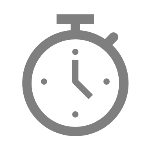 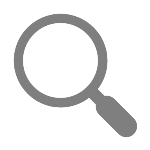 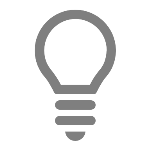 34%
45%
23%
Click here to add text.
Click here to add text.
Click here to add text.
Click here to add a text description, text color, size, font can be changed as needed.
Click here to add a text description, text color, size, font can be changed as needed.
Click here to add a text description, text color, size, font can be changed as needed.
Click here to add the title.
Click here to add a text description, text color, size, font can be changed as needed.
Click to enter the text.
1
Click to enter the text.
2
Click here to add a text description, text color, size, font can be changed as needed.
Click to enter the text.
3
Click here to add a text description, text color, size, font can be changed as needed.
LOGO
Thank
https://www.jpppt.com.